L’emploi des jeunes d’origine étrangère peu qualifiés (JOEPQ) en Belgique
Mehdi Ould Kherroubi 
Chercheur-doctorant

EGiD & Sein
Hec-Ulg & Université d’Hasselt

Promotrice: Annie CORNET
Copromotrice: Patrizia Zanoni
Chaire Diversité et Innovations sociales
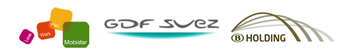 Structure
Problématique de la recherche
Revue de littérature
Mes questions de recherche
Le cadre théorique
Méthodologie
Problématique de la recherche
La Chaire: problématique liée à la diversité dans les organisations
Ma problématique: l’insertion socio-professionnelle des jeunes d’origine étrangère peu qualifiés en Belgique
Attentes des entreprises partenaires:
Recrutement: difficultés à recruter le groupe-cible;
Rétention:  difficultés à les garder au sein de l’entreprise.
2. Revue de littérature
Position fragile sur le marché du travail - discrimination (SPF Emploi / Ouali et Mertens 2005)
Concentration géographique du groupe-cible dans certains quartiers à Bxl (Rea, 2008)
Equipes de travail diversifiées peu qualifiées:
Conflits intergroupes/intragroupes (Ogbanna et Harris, 2006)
Problèmes de communication : malentendus liés notamment à la maîtrise de la langue (Shaw, Barett-Power, 1998)
Turnover du personnel (Milliken, Martins, 2006)
Pénibilité du travail;
Exigences de flexibilité;
Niveau de salaire (Ogbanna et Harris, 2006)
Styles de management
3. Mes questions de recherche
Questions:
Comment se structurent et se créent les relations au travail dans un groupe multi-ethnique caractérisé par un bas niveau de qualification? 
Quels sont les éléments qui influencent le climat de travail et la satisfaction des différentes parties prenantes?
Variables indépendantes: facteurs individuels, organisationnels et sociétaux
Variable dépendante: les relations de travail dans des unités composées de personnel peu qualifié, diversifié.
4. Le cadre théorique
Théorie de l’identité sociale (personnel diversifié): Henri Tajfel & John Turner (1979)
Approche managériale de l’intégration (gestion de la diversité):
Ely & Thomas, 2001 (3 perspectives d’intégration)
Cox, 1991 (6 dimensions d’intégration)
Approche des facteurs socio-culturels et nationaux dans politiques de gestion de la diversité (Davel, Dupuis, Chanlat, 2012) (ex: comptage ethnique / politique régionale Bxl)
5. Méthodologie
Approche anthropologique et sociologique
Méthodes: 
Entretiens exploratoires avec agents d’insertion socio-professionnelle (Bxl)
Observation participante: observer des collectifs de travail dans leur fonctionnement au quotidien 
Entretiens qualitatifs
Analyse de documents
Echantillon: 3 études de cas (SNCB/ GDF-Suez / Mobistar)
Identification de lieux de travail de personnel avec un faible niveau de qualification (JOEPQ)
Merci pour votre attention ….Bienvenue aux suggestions ….